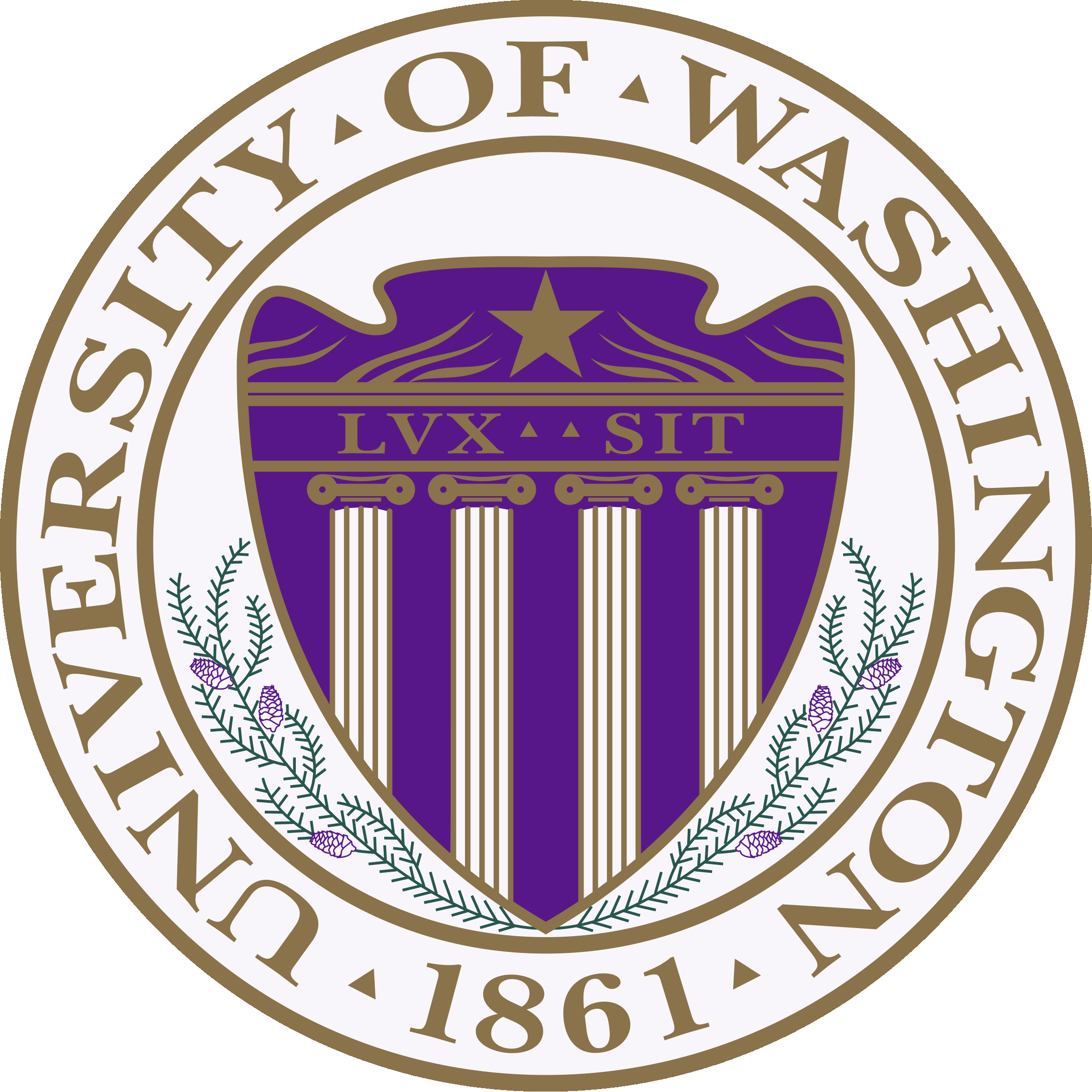 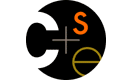 CSE373: Data Structures & AlgorithmsLecture 28: Final review and class wrap-up
Catie Baker
Spring 2015
Final Exam
As also indicated on the web page:

Bring your student ID

Next Tuesday, 2:30-4:20 in this room

Cumulative but topics post-midterm about 2/3 of the questions

See information on course web-page

Not unlike the midterms in style, structure, etc.
Spring 2015
CSE373: Data Structures & Algorithms
2
Terminology
Abstract Data Type (ADT)
Mathematical description of a “thing” with set of operations
Not concerned with implementation details

Algorithm
A high level, language-independent description of a step-by-step process

Data structure
A specific organization of data and family of algorithms for implementing an ADT

Implementation of a data structure
A specific implementation in a specific language
Spring 2015
3
CSE373: Data Structures & Algorithms
Asymptotic and Algorithm Analysis
Add up time for all parts of the algorithm
	e.g. number of iterations = (n2+ n)/2
Eliminate low-order terms i.e. eliminate n: (n2)/2
Eliminate coefficients i.e. eliminate 1/2: (n2)  

Examples:
4n + 5	
0.5n log n + 2n + 7
n3 + 2n + 3n
 n log (10n2 )
2n log (10n)
= O(n)
= O(n log n)
= O(2n)

= O(n log n)
Spring 2015
4
CSE373: Data Structures & Algorithms
Amortized Analysis
In amortized analysis, the time required to perform a sequence of data structure operations is averaged over all the operations performed.

Typically used to show that the average cost of an operation is small for a sequence of operations, even though a single operation can cost a lot
Spring 2015
5
CSE 373 Data Structures and Algorithms
The Queue ADT
Operations
	create
	destroy
	enqueue
	dequeue
	is_empty
F E D C B
dequeue
enqueue
G
A
Back
Front
Spring 2015
6
CSE373: Data Structures & Algorithms
E D C B A
A
F
B
C
D
E
F
The Stack ADT
Operations:
  create
	destroy
	push
	pop
	top
	is_empty
Spring 2015
7
CSE373: Data Structures & Algorithms
The Dictionary (a.k.a. Map) ADT
Data:
set of (key, value) pairs
keys must be comparable

Operations:
insert(key,value)
find(key)
delete(key)
…
catieCatie Baker
      OH: Wed 11.00-12.00
	…

ramaRama Gokhale
      OH: Fri 3.30-4.30
	…

conradConrad Nied
      OH: Wed 4:00-5:00
       …
insert(catie, ….)
find(rama)
Rama Gokhale, …
Will tend to emphasize the keys; don’t forget about the stored values
Spring 2015
8
CSE373: Data Structures & Algorithms
Trees
Binary tree:  Each node has at most 2 children (branching factor 2)
n-ary tree:    Each node has at most n children (branching factor n)
Perfect tree: Each row completely full
Complete tree:  Each row completely full except maybe the bottom row, which is filled from left to right
Spring 2015
9
CSE373: Data Structures & Algorithms
Tree Calculations
Recall: Height of a tree is the maximum number of edges from the root to a leaf.
Height = 4
A
What is the height of this tree?
B
C
A
A
D
E
F
G
Height = 1
Height = 0
B
H
I
What is the depth of node G?
Depth = 2
J
K
L
M
N
What is the depth of node L?
Depth = 4
Spring 2015
CSE373: Data Structures & Algorithms
10
+
*
5
2
4
Tree Traversals
A traversal is an order for visiting all the nodes of a tree

Pre-order:	root, left subtree, right subtree
	+ * 2 4 5

In-order:	left subtree, root, right subtree
	2 * 4 + 5

Post-order:	left subtree, right subtree, root
	2 4 * 5 +
(an expression tree)
Spring 2015
11
CSE373: Data Structures & Algorithms
Binary Search Tree (BST) Data Structure
Structure property (binary tree)
Each node has  2 children
Result: keeps operations simple

Order property
All keys in left subtree smallerthan node’s key
All keys in right subtree largerthan node’s key
Result: easy to find any given key

Operations
Find, insert, delete, BuildTree
8
5
11
2
6
10
12
4
7
9
14
13
Spring 2015
CSE373: Data Structures & Algorithms
12
The AVL Tree Data Structure
An AVL tree is a self-balancing binary search tree.

Structural properties
Binary tree property (same as BST)
Order property (same as for BST)
Balance property:balance of every node is between -1 and 1

Result: Worst-case depth is O(log n) 

Operations
find
insert: First BST insert, then check balance and potentially “fix” the AVL tree (4 cases).
Spring 2015
CSE373: Data Structures & Algorithms
13
[Speaker Notes: So, AVL trees will be Binary Search Trees with one extra feature:

They balance themselves!

The result is that all AVL trees at any point will have a logarithmic asymptotic bound on their depths]
Priority Queues and Binary Heaps
Priority Queue ADT: 
insert comparable object, 
deleteMin

Binary heap data structure: 
Complete binary tree 
Each node has less important 
	priority value than its parent

insert and deleteMin operations = O(height-of-tree)=O(log n)
insert:        put at new last position in tree and percolate-up
deleteMin:  remove root, put last element at root and  		                    percolate-down
10
6        2
  15        23
          12   18
45   3    7
insert
20
80
deleteMin
40
60
85
99
700
50
Spring 2015
14
CSE373: Data Structures & Algorithms
Union-Find ADT
Given an unchanging set S, create an initial partition of a set
Typically each item in its own subset: {a}, {b}, {c}, …
Give each subset a “name” by choosing a representative element
Operations 
find takes an element of S and returns the representative element of the subset it is in
union takes two subsets and (permanently) makes one larger subset
Up-tree data structure
With path compression and union by size
Spring 2015
15
CSE373: Data Structures & Algorithms
Hash Tables
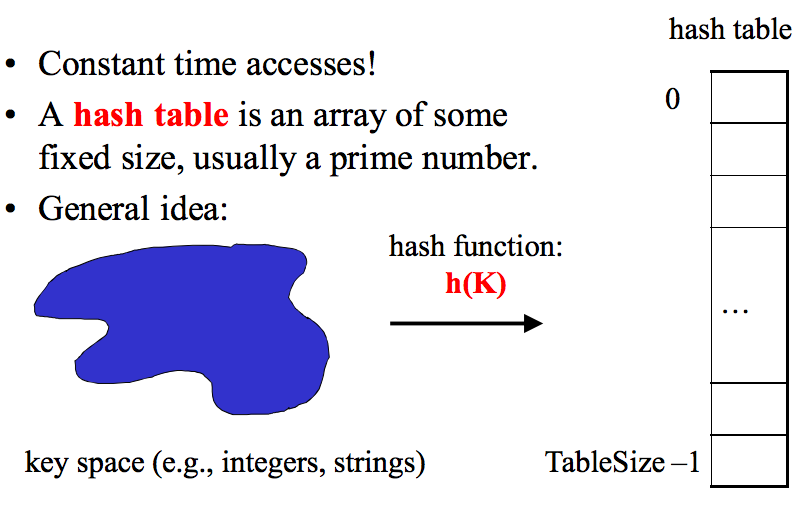 Collision: when two keys map to the same location in the hash table.
Two ways to resolve collision:
Separate chaining 
Open Addressing (linear probing, quadratic probing, double hashing.)
Spring 2015
CSE373: Data Structures & Algorithms
16
Memory Locality
Temporal Locality (locality in time)
If an item (a location in memory) is referenced, that same location will tend to be referenced again soon.

Spatial Locality (locality in space)
If an item is referenced, items whose addresses are close by tend to be referenced soon.
Spring 2015
17
CSE373: Data Structures & Algorithms
Graphs
Vertex, node, edge
Directed, undirected
Weighted, unweighted
Connected, disconnected, strongly/weakly connected
Paths, cycles
DAGs

Adjacency lists and matrices
Spring 2015
CSE373: Data Structures & Algorithms
18
Topological Sort
Problem: Given a DAG G=(V,E), output all vertices in an order such that no vertex appears before another vertex that has an edge to it









One example output:
     126, 142, 143, 374, 373, 417, 410, 413, XYZ, 415
XYZ
CSE 374
CSE 410
CSE 142
CSE 143
CSE 373
CSE 413
CSE 415
MATH 126
CSE 417
Spring 2015
19
CSE373: Data Structures & Algorithms
Graph Traversals
For an arbitrary graph and a starting node v, find all nodes reachable from v (i.e., there exists a path from v)

Basic idea: 
Keep following nodes
But “mark” nodes after visiting them, so the traversal terminates and processes each reachable node exactly once

Important Graph traversal algorithms:
“Depth-first search”  “DFS”: recursively explore one part before going back to the other parts not yet explored
“Breadth-first search” “BFS”: explore areas closer to the start node first
Spring 2015
20
CSE373: Data Structures & Algorithms
Dijkstra’s Algorithm: Lowest cost paths
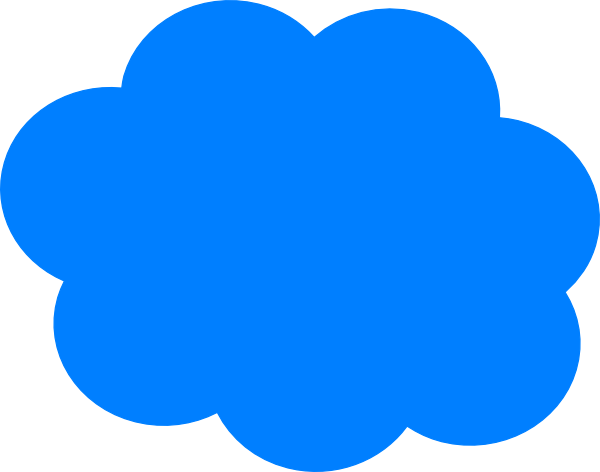 4
∞
0
2
2
2
B
3
A
F
H
1
1
10
4
3
∞
G
1
C
2
11
D
E
4
12
7
Initially, start node has cost 0 and all other nodes have cost 

At each step:
Pick closest unknown vertex v
Add it to the “cloud” of known vertices
Update distances for nodes with edges from v

That’s it!
Spring 2015
21
CSE373: Data Structures & Algorithms
Minimum Spanning Trees
The minimum-spanning-tree problem
Given a weighted undirected graph, compute a spanning tree of minimum weight
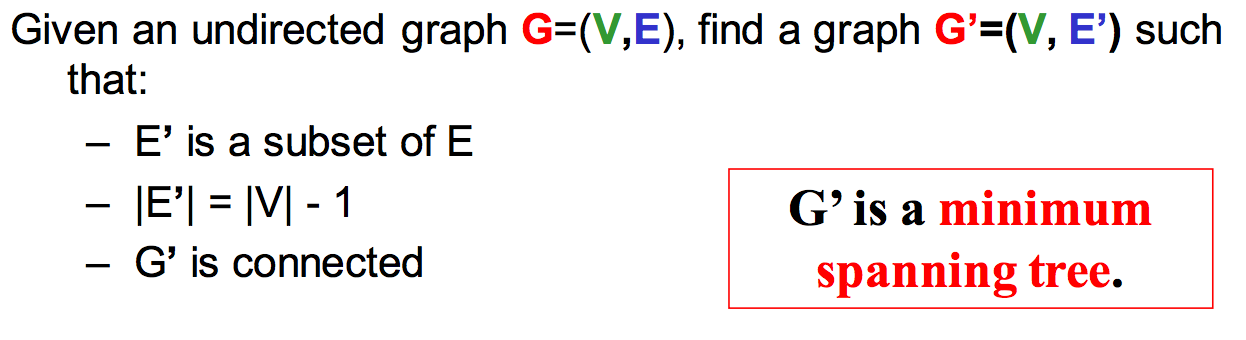 Spring 2015
22
CSE373: Data Structures & Algorithms
Two different approaches
Spring 2015
23
CSE373: Data Structures & Algorithms
Sorting: The Big Picture
Surprising amount of neat stuff to say about sorting:
Simple
algorithms:
O(n2)
Fancier
algorithms:
O(n log n)
Comparison
lower bound:
(n log n)
Specialized
algorithms:
O(n)
Handling
huge data
sets
Insertion sort
Selection sort
Shell sort
…
Heap sort
Merge sort
Quick sort
…
Bucket sort
Radix sort
External
sorting
Spring 2015
24
CSE373: Data Structures & Algorithms
Preserving Abstractions
Need to deep-copy data passed into abstractions to avoid pain and suffering


Need to deep-copy data passed out of abstractions to avoid pain and suffering (unless data is “new” or no longer used in abstraction)


If objects are immutable (no way to update fields or things they refer to), then copying unnecessary
Spring 2015
25
CSE373: Data Structures & Algorithms
Algorithm Design Techniques
Greedy (Shortest path, minimum spanning tree, …)
Divide and Conquer
Divide the problem into smaller subproblems,solve them, and combine into the overall solution
Often done recursively
Quick sort, merge sort are great examples
Dynamic Programming
Brute force through all possible solutions, storing solutions to subproblems to avoid repeat computation
Backtracking (A clever form of exhaustive search)
P vs. NP (Know what it means for an algorithm to be in NP, in P.) 
Parallelism 
Use threads to split work among many processors.
Spring 2015
26
CSE373: Data Structures & Algorithms
Phew! That’s it.
Good luck 
Spring 2015
CSE373: Data Structures & Algorithms
27
Victory Lap
A victory lap is an extra trip 
around the track 
By the exhausted victors 
	(that’s us) 

Review course goals
Slides from Lecture 1
What makes CSE 373 special
Spring 2015
CSE373: Data Structures & Algorithms
28
Thank you!
Big thank-you to your TAs
Amazingly cohesive “big team”
Prompt grading and question-answering
Optional TA sessions weren’t optional for them!
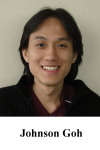 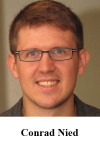 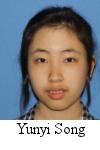 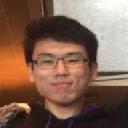 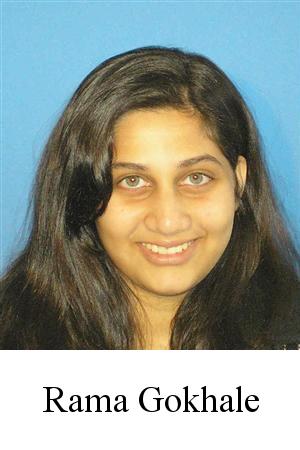 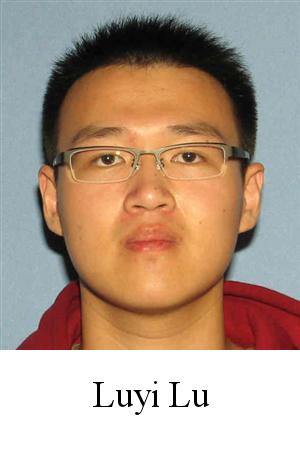 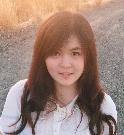 Andy Li                                                                                     Cyndi Ai
Spring 2015
CSE373: Data Structures & Algorithms
29
Thank you!
And huge thank you to all of you
Great attitude
Showed up to class (most of the time)
Occasionally laughed at stuff 
Spring 2015
CSE373: Data Structures & Algorithms
30
Now a few slides from Lecture 1
Hopefully they make more sense now
Hopefully we succeeded
Spring 2015
CSE373: Data Structures & Algorithms
31
Data Structures
Introduction to Algorithm Analysis
Lists, Stacks, Queues
Trees, Hashing, Dictionaries 
Heaps, Priority Queues
Sorting
Disjoint Sets
Graph Algorithms
Introduction to Parallelism and Concurrency
Spring 2015
CSE373: Data Structures & Algorithms
32
Goals
Be able to make good design choices as a developer, project manager, etc.
Reason in terms of the general abstractions that come up in all non-trivial software (and many non-software) systems
Be able to justify and communicate your design decisions

You will learn the key abstractions used almost every day in just about anything related to computing and software.

This is not a course about Java!  We use Java as a tool, but the data structures you learn about can be implemented in any language.
Spring 2015
33
CSE373: Data Structures & Algorithms
Last slide
I had a lot of fun and learned a great deal this quarter.

You have learned the key ideas for organizing data, a skill that far transcends computer science.
Spring 2015
CSE373: Data Structures & Algorithms
34